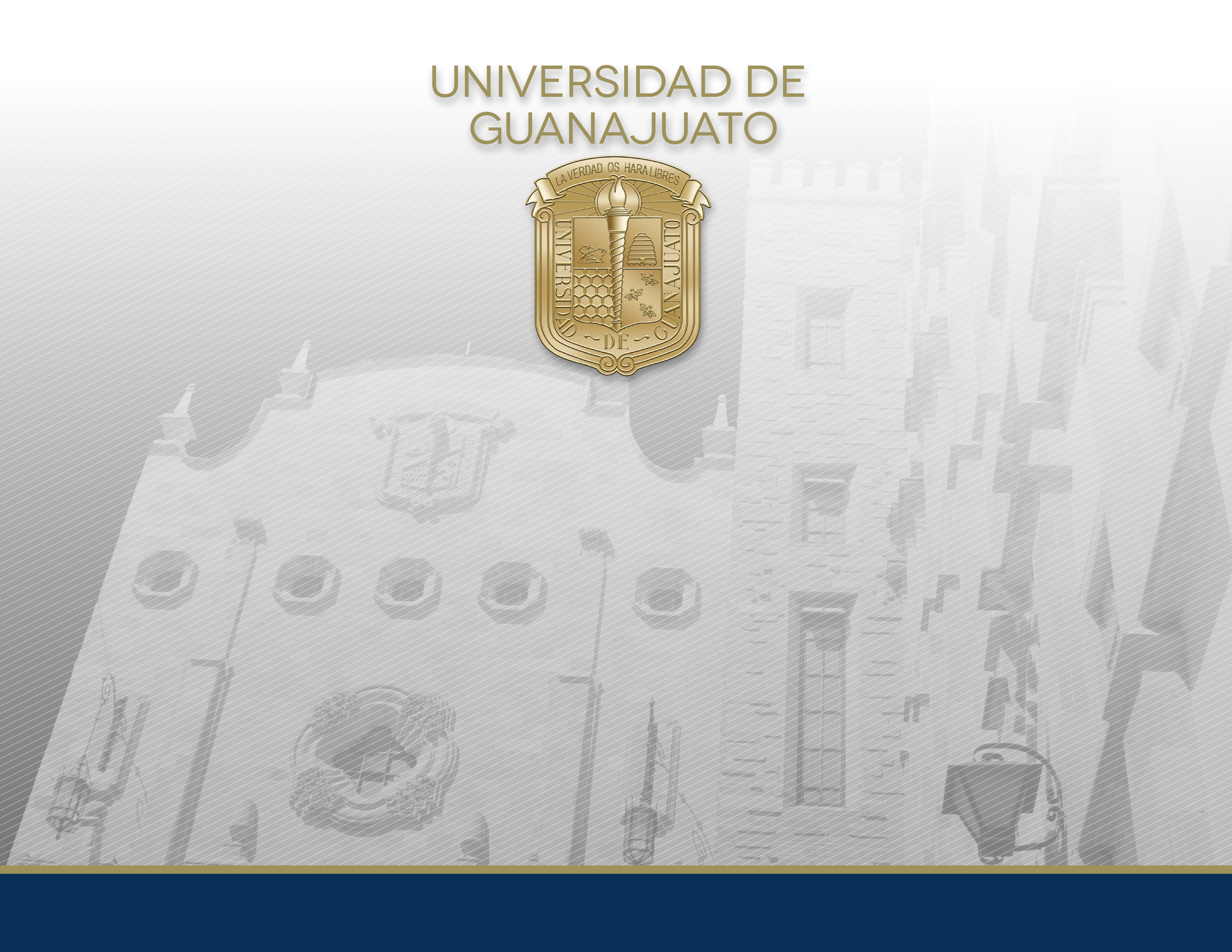 Capacitación 2020
Dirección de Recursos Financieros
Agenda
Listas negras de SAT
Pendientes a comprobar
Artículo 43 de los LGRA
Evolución del sistema admistrador (SAP)
Resultados de auditorias
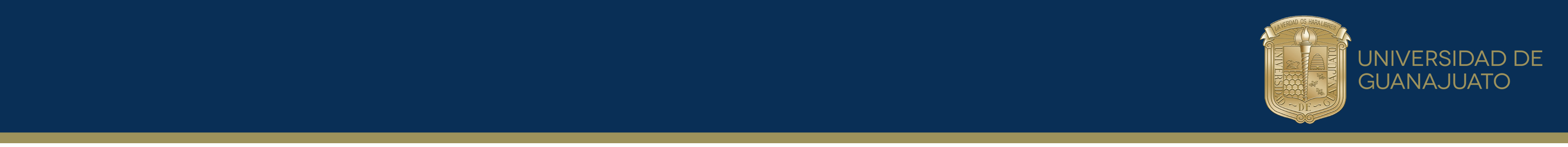 Listas negras del SAT
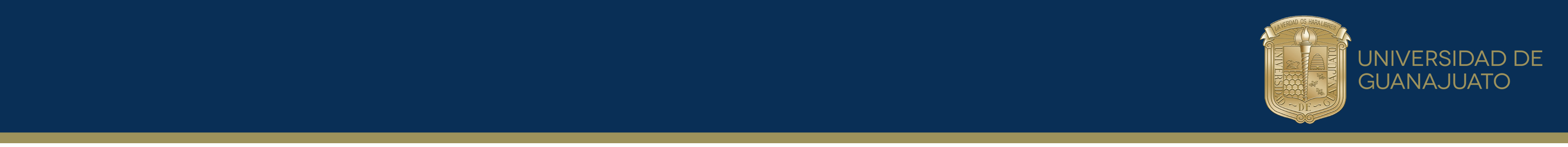 Listas negras del SAT
Pendientes a comprobar
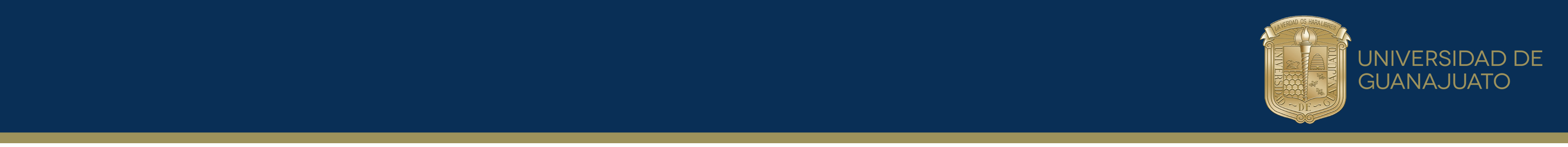 Artículo 43 de los LGRA
Registro oportuno de los momentos presupuestales del gasto.
Pago oportuno de las obligaciones mercantiles de la Universidad.
Disminución de tramites en temporadas de cierre, tanto trimestral como anual.
Cumplimiento de los postulados básicos.
Evolución del sistema admistrador (SAP)
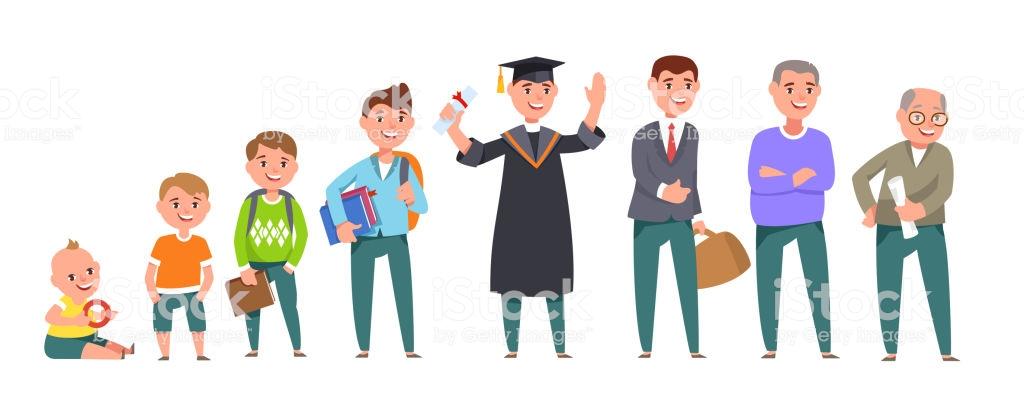 2017
2019
Resultados de auditorias
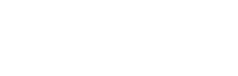 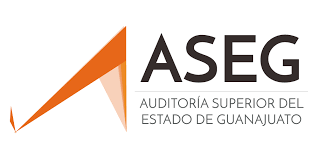 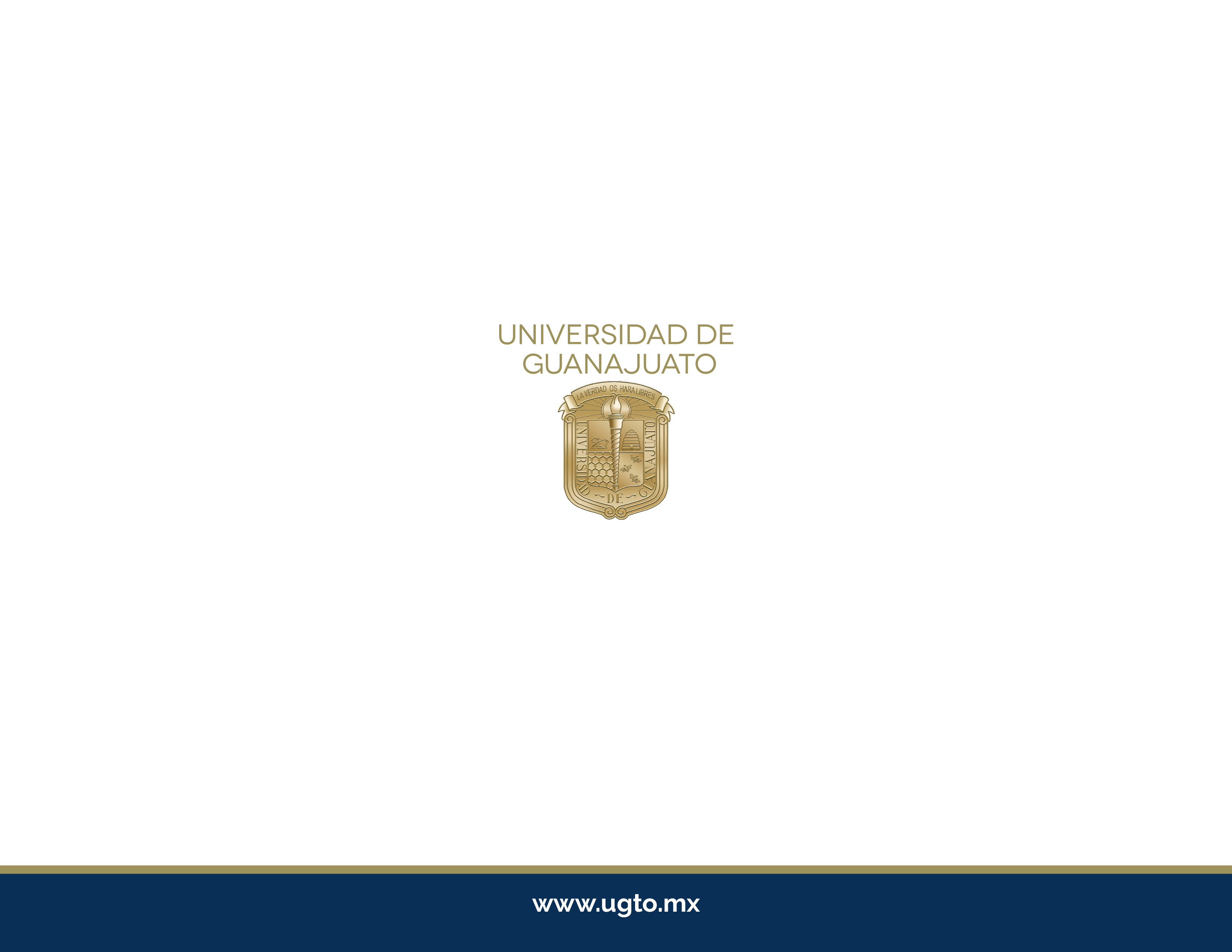